আরবি ১ম পত্রের ক্লাসে সবাইকে
স্বাগতম
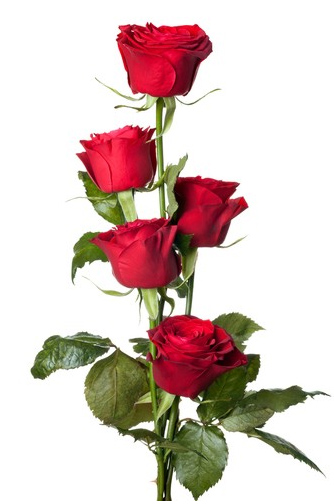 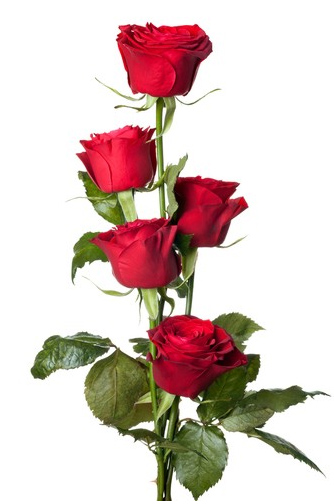 পরিচিতি
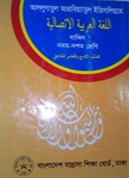 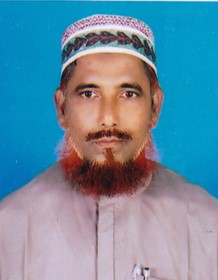 শিক্ষক পরিচিতি 
মোঃ ফজলুর রহমান 
সহ-সুপার 
মানিকদিপা দারুস সুন্নাহ্‌ দাখিল মাদ্রাসা 
শাজাহানপুর, বগুড়া।  
মোবাইল – ০১৭১০৭৯১০৯৯ 
Email-fazlurmonoara@gmail.com
পাঠ পরিচিতি 
শ্রেনি -৯ম , ১০ম 
বিষয়ঃ আরবি ১ম পত্র 
ইউনিট -৮ পাঠ -২ 
তারিখঃ ৩০ /০১/২০২০খ্রিঃ 
সময়ঃ ৪৫ মিনিট
নিচের ছবি গুলো দেখ
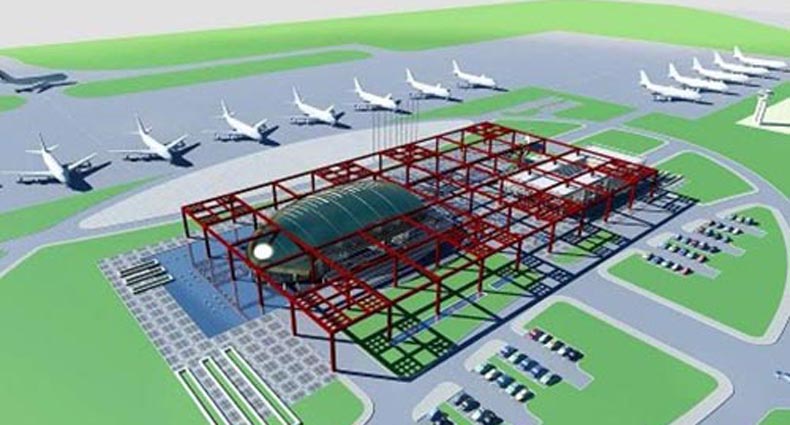 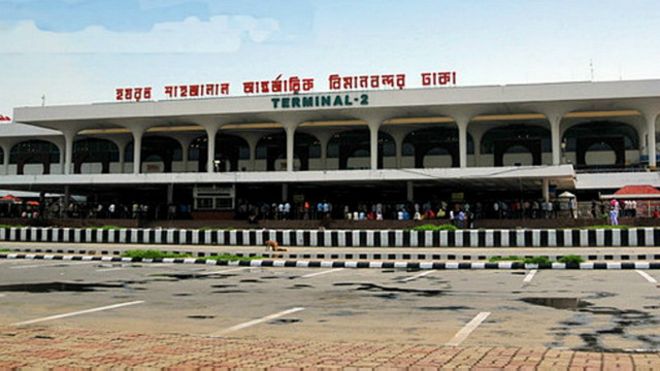 প্রথম ছবিতে কী দেখা যাচ্ছে
দ্বিতীয়  ছবিতে কী দেখা যাচ্ছে
বিমান দেখা যাচ্ছে
বিমান বন্দর দেখা যাচ্ছে
الاعلان الدرس = পাঠ ঘোষণা
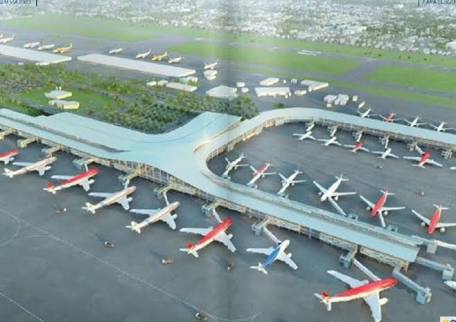 الرحلة بالطائرة=বিমান বন্দর
ما يستفاد من الدرس = শিখন ফল
ما يتعلم الطالب من هذا الدرس - - -
1- يبين لكل طائرة موعد للمغادرة-
2- يبين للخطوط الجوية رحلات معينة فى الاسبوع-
3- يقول فى كل طائرة درجات كالدرجة الاولى والدرجة السياحية-
4- يقول التذكرة والحجز لازم قبل الطيران-
5- يقول موعد تاكيد الحجز قبل السفر بيومين-
الدرس الاسوة  = আদর্শ পাঠ
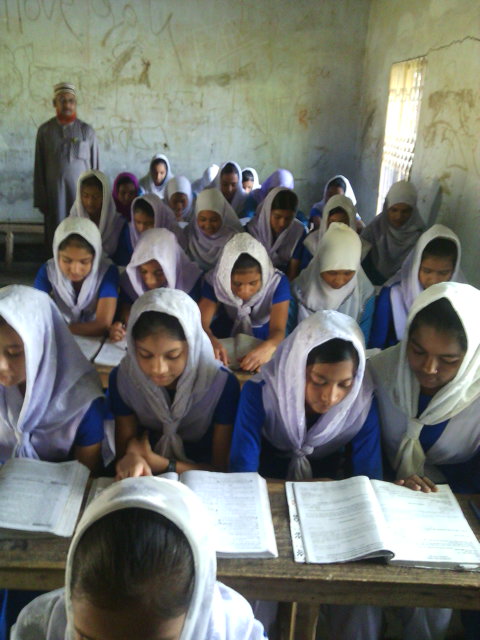 الدرس الانصت =  নিরব পাঠ
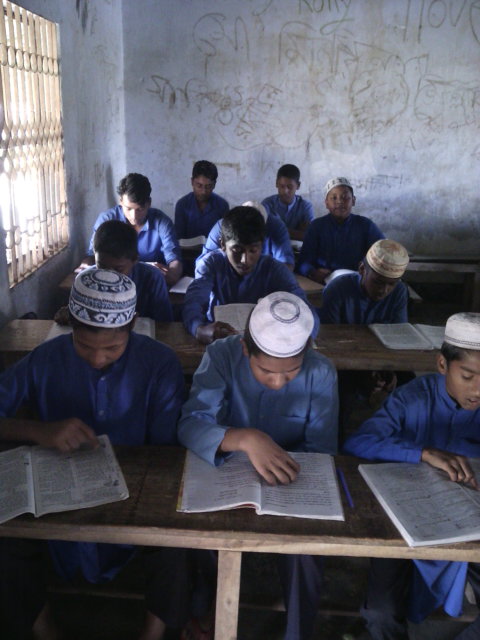 البحث= আলোচনা
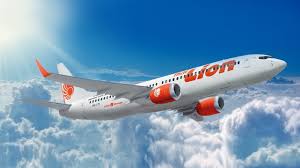 البحث: وصل عمران الى المطار وسلم الموظف فاجاب الموظف بسلامة بالترحيب اهلا وسهلا- وسال عمران كم رحلة فى الاسبوع الى بنغلاديش- فاجابه اربع رحلات-
الاعمال الافرد= একক কাজ
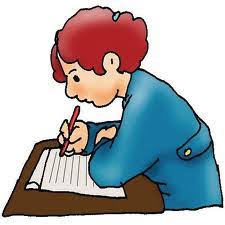 السوال: الرحلة بالطائرة  اى  الدرس
الجواب: الحوار-
السوال: الحوار بين وبين
الجواب: عمران والموظف -
السوال: كم رحلة فى الاسبوع الى بنغلاديش؟
الجواب: اربع رحلات -
البحث = আলোচনা
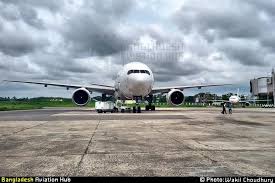 البحث: لو سمعحت, اريد ان اسافر الى بنغلاديش كم رحلة فى الاسبوع- اربع رحلات: يوم -الجمعة والاحد والاثنين والاربعاء - متى موعد الرحلة فى يوم الاربعاء ؟ الساعة العاشرة ليلا -
الاعمال الازواج=জোড়ায় কাজ
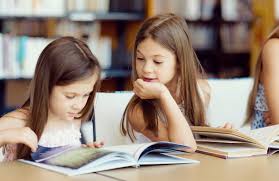 السوال: متى موعد الرحلة فى يوم الاربعاء؟
الجواب:  موعد الرحلة فى يوم الاربعاء الساعة العشرة ليلا-
البحث = আলোচনা
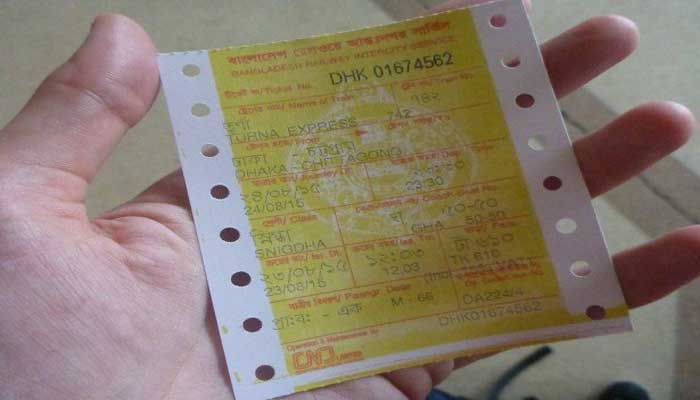 البحث: من فضلك, انا اريد تذكرة ذهاب وعودة- اى درجة ؟ الدرجة الاولى ام الدرجة السياحية؟ الدرجة السياحية يا اخى- كم سعر التذكرة ؟ ثلاثة وعشرون الف تاكا تقريبا-
الاعمال الازواج=জোড়ায় কাজ
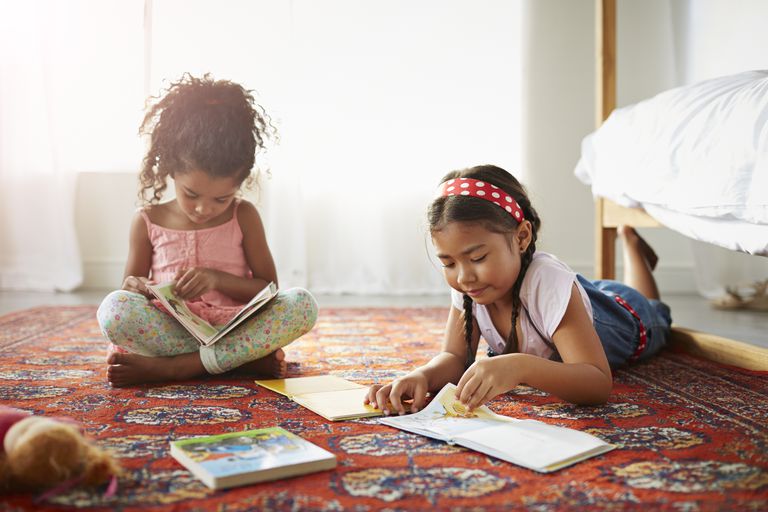 السوال: اى درجة يريد عمران؟
الجواب: يريد عمران الدرجة السياحية  -
السوال: كم سعر التذكرة ؟
الجواب: سعر التذكرة ثلاثة وعشرون الف تاكا تقريبا -
البحث = আলোচনা
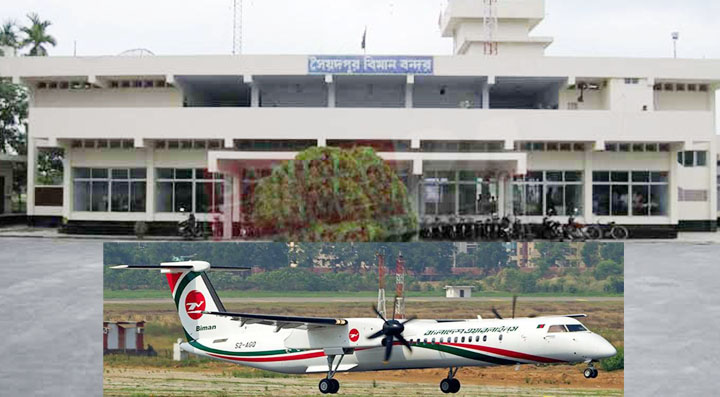 البحث: طيب, اعطنى التذكرة واحجزلى مقعدا- من فضلك , لحظة ------ تفضل- هذه هى  التذكرة-
الاعمال الازواج=জোড়ায় কাজ
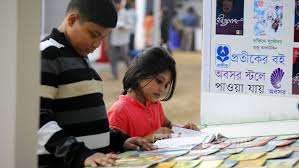 السوال: اى شئى لازم قبل طيران؟
السوال: التذكرة والحجز لازم قبل طيران-
البحث = আলোচনা
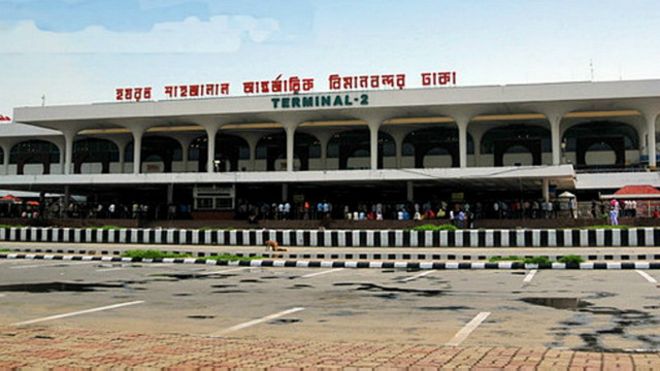 - البحث: متى موعد تاكيد الحجز- قبل السفر بيومين-  طيب , شكرا
الاعمال الازواج=জোড়ায় কাজ
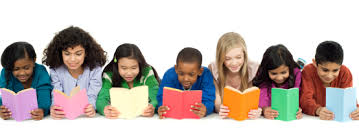 السوال: كم يوم قبل موعد تاكيد الحجز؟
الجواب: موعد تاكيد الحجز قبل السفر بيومين-
القيم = মূল্যায়ন
السوال: ضع الحوار كتابة مستقدما للكلمات بين القوسين
1- لندن – يوم ثلاثاء
عمران :– لو سمحت اريد ان اسافر الى لندن, احجز لى مقعدا فى رحلة يوم ثلاثاء-
الموظف: – حاضر يا اخى هات اسمك ورفم الجوازك -
عمران: – تفضل السم ورفم الجوز-
2- اسلام اباد – يوم الخميس-
عمران : لو سمحت اريد ان اسافر الى اسلام اباد, احجز لى مقعدا فى رحلة يوم الخميس-
الموظف : حاضر يا اخى هات اسمك ورفم الجواز
عمران: – تفضل السم ورفم الجوز-
القيم = মূল্যায়ন
السوال: ضع الحوار كتابة مستقدما للكلمات بين القوسين
3- دهلى  – يوم الجمعة
عمران :– لو سمحت اريد ان اسافر الى دهلى, احجز لى مقعدا فى رحلة يوم الجمعة -
الموظف: – حاضر يا اخى هات اسمك ورفم الجواز -
عمران: – تفضل الاسم ورفم الجوز-
4- جدة– يوم الاثنين -
عمران : لو سمحت اريد ان اسافر الى اسلام جدة, احجز لى مقعدا فى رحلة يوم الاثنين -
الموظف : حاضر يا اخى هات اسمك ورفم الجواز
عمران: – تفضل الاسم ورفم الجوز-
القيم = মূল্যায়ন
السوال: ضع الحوار كتابة مستقدما للكلمات بين القوسين
باكستان – رحلتان – يوم الخميس – يوم السبت
الجواب: عمران: لوسمحت كم رحلة فى الاسبوع الى باكستان ؟
الموظف: رحلتان,  اى يوم تريد السفر يا اخى ؟
عمران: يوم الخميس
الموظف: لحظة, اشوف ......اسف قد انتهى المقعد- هل تريد يوم السبت-
عمران: نعم ,احجز لى مقعدا
الواجب المنزلى =বাড়ির কাজ
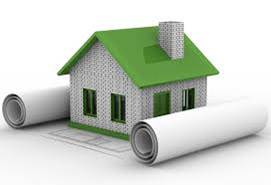 السوال: اكتب فقرة مختصرة على السفر بالطائرة-
ধন্যবাদ
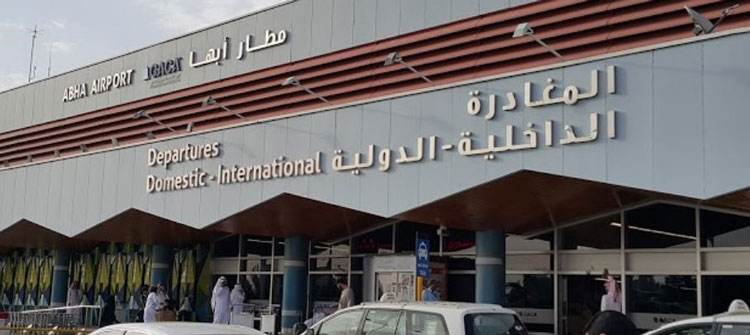